General Microbiology 
Lab 5
Biochemical Reactions
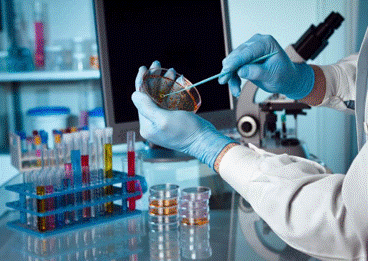 By: 
Prof. Dr. Ghada Fahmy Helaly
Prof. Dr. Ghada Fahmy Helaly
Tests for Enzymes
Catalase
Oxidase
Urease
Biochemical tests
they are used to identify bacteria
Test for specific break down products
used in pseudomonus
Methyl Red test
Voges-Proskauer test
Test to show ability to utilize a specific substance
Citrate utilization test
Prof. Dr. Ghada Fahmy Helaly
Prof. Dr. Ghada Fahmy Helaly
Test for metabolism of protein and amino acids
Indole test
Phenylalanine deaminase test
PPA
Test for metabolism of carbohydrates and related products
Sugar fermentation tests
Combined tests
Triple Sugar Iron agar test (TSI)
Used to detect more than one thing
IMViC Reactions
Biochemical TestsEnterobacteriaceae
Indole test
Methyl red test
Voges-Proskauer test
Citrate utilization test
The set that we use it to identify the enterobacteriaceae
Prof. Dr. Ghada Fahmy Helaly
INDOLE TEST
Indole Test
To distinguish Enterobacteriaceae based on the ability to produce indole from tryptophan.
Principle: 
Bacteria that possess the enzyme tryptophanase are capable of hydrolyzing tryptophan with the production of indole, pyruvic acid and ammonia.
Indole production is detected by addition of Kovac’s reagent. A bright pink color on the top layer indicated the presence of indole.
Pink  positive
No color development  negative
Media:  tryptophan or peptone broth.
Prof. Dr. Ghada Fahmy Helaly
Interpretation:
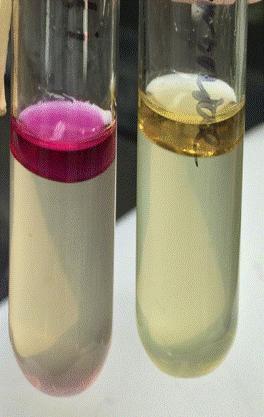 Positive: A bright pink color ring at the interface of reagent and broth.

 Negative: no color development
A
B
Positive – Escherichia coli
Negative – Klebsiella pneumoniae
Prof. Dr. Ghada Fahmy Helaly
Methyl Red / Voges Proskauer (MR/VP)
These two tests have many similarities
Principle:

Methyl Red test: to determine the ability of bacteria to ferment glucose with the production and stabilization of high acidic end products. Ex: Lactic acid.

Voges Prosakaur: to determine the ability of bacteria to produce non-acidic or neutral end products 
     Ex: acetyl methyl carbinol (acetoin).
Prof. Dr. Ghada Fahmy Helaly
Media and Reagents : 
Glucose phosphate peptone water (MR-VP medium)
Methyl Red indicator for acid
Voges Proskauer reagents: Barritt's reagents A(5% Alpha-Naphthol, & ethanol), and B (Potassium Hydroxide, & Deionized Water).

Procedure: 
Inoculate 2 glucose broths with inoculating loop.  After 48 hours of incubation, add a few drops of MR to one tube, and VP reagents to the other tube.
This is the plane media
** If we have high acid production
Methyl red  positive+ red color
**if its not acidic or neutral Voges Proskauer positive
Prof. Dr. Ghada Fahmy Helaly
Results: 
MR: a + result is red (indicating pH below 6) and a – result is yellow (indicating no acid production)
VP: A + result is red after VP reagents are added (indicating the presence of acetoin) and a – result is no color change.
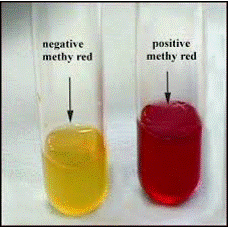 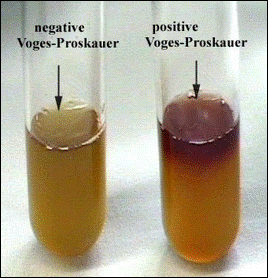 Negative – Klebsiella pneumoniae
Positive – Escherichia coli
Positive – Klebsiella pneumoniae
Negative – Escherichia coli
Prof. Dr. Ghada Fahmy Helaly
Citrate utilization test
To determine if a member of the Enterobacteriaceae  is capable of utilizing citrate as the sole source of carbon and ammonium as sole nitrogen source.

Media and Reagents: Simmon’s Citrate Agar contains sodium citrate (carbon source), ammonium ion (nitrogen source), & pH indicator—bromthymol blue.

The alkalinity of the compound following citrate utilization formed raises  the pH of the medium, and the bromthymol blue indicator takes on its alkaline color which is blue.
In alkaline media its color is blue / in acidic media is yellow
Prof. Dr. Ghada Fahmy Helaly
Interpretation:
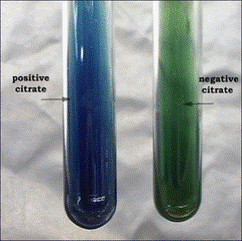 Positive: growth with an intense blue color.

 Negative: absence of growth and no color change in the medium (remains green).
E.Coli
-Indole (+)
-methyl red (+)
-voges proskauer (-)
-citrate (-)
Positive - Klebsiella pneumoniaeNegative - Escherichia coli
Prof. Dr. Ghada Fahmy Helaly
Urease and PPA test 
- These are specialist to proteus
Urease test
To determine the ability of an organism to produce the enzyme, urease,  which hydrolyzes urea.
which is in media
Principle
Urease splits the urea molecule into ammonia(NH3), CO2 and water(H20).
 Ammonia reacts in solution to form an alkaline compound, ammonium carbonate, which results in an increased pH of the medium and a color change in the indicator to pink red.
Prof. Dr. Ghada Fahmy Helaly
Medium:
Urea agar 
Results:
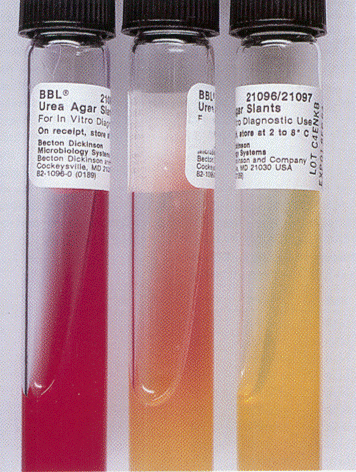 Positive: Proteus spp.
Positive: Klebsiella spp.
Negative: Escherichia coli
A
B
C
Weak urease
Prof. Dr. Ghada Fahmy Helaly
Phenylalanine deaminase Test
This test determines whether the microbe produces the enzyme phenylalanine deaminase, which is needed to use the amino acid phenylalanine as a carbon and energy source for growth.
The medium used is phenylalanine agar, 
 Reagents: 10% ferric chloride and  0.1N HCl 
If phenylalanine deaminase is present, a degradation product is produced from phenylalanine. The product combines with iron compounds in an acidic environment to produce a green color.
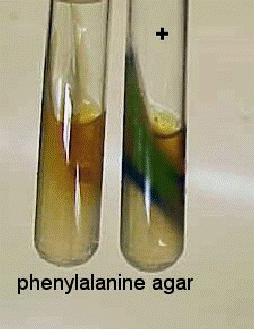 ما اله دور ولكن لن يحدث التفاعل الا بوجوده
Negative: Escherichia coli
Positive: Proteus vulgaris
Ferric chloride + phenylbioveric  green color (+)
Prof. Dr. Ghada Fahmy Helaly
Sugar fermentation test
This test is for many sugars
Purpose: 
Carbohydrate fermentation tests detect the ability of microorganisms to ferment a specific carbohydrate.
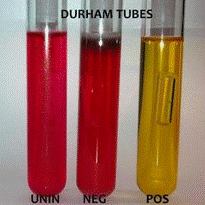 These small tubes are called Durham tubes
Media:Sugar media
Basic media (peptone +water )
Sugars used :- Glucose- Lactose - Maltose - Mannitol -  Sucrose
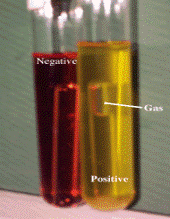 Results
pH indicator: Phenol-Red is red at pH > 7
If fermentation occurs, the acidic by-products will change the  from red to yellow.
سبب وجودها؟
When fermintation happen with acid production + gas
- This gas is collected inside these small tubes
Triple sugar iron agar (3 sugars)
In it we can see more than one result in one test tube (many tests in one tube)
Principle:
 The action of many species of microorganisms on a carbohydrate substrate results in the acidification of the medium with or without gas formation.
 Iron salts reacts with H2S to produce an insoluble black precipitate (ferrous sulfide).
TSIA – two reaction chamber
Aerobic slant portion
Anaerobic deep portion
3 sugars :
Lactose  1%
Sucrose 1%
Lactose 0.1% very little
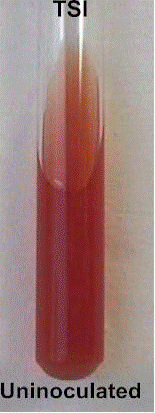 If fermentation occur: 
-yellow color
-if not :
-remain in its orange color
Inducator: phenole red (makes the media with “orange red” color )
Prof. Dr. Ghada Fahmy Helaly
Biochemical reactions:
carbohydrate fermentation:
     acid production
         yellow deep – glucose fermented
         yellow slant – lactose and/ or sucrose fermented
     gas formation 
         bubble formation 
         cracking  or splitting of the agar
         upward displacement of the agar 
         pulling away of medium from the walls of test tube
H2S production:
         blackening of the butt ( FeS – black precipitate)
Prof. Dr. Ghada Fahmy Helaly
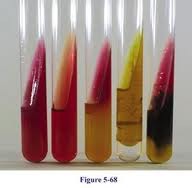 Specific for psuedomonus
Slant red, the lactose is non fermented
slant
Bricking H2S producer
As salmonella
Pat or deep
Yellow pat 
Glucose fermentation only
As shagella
Glucose & lactose fermentation +gas displacement
As E.coli
Prof. Dr. Ghada Fahmy Helaly
Analytical Profile Index System (API)
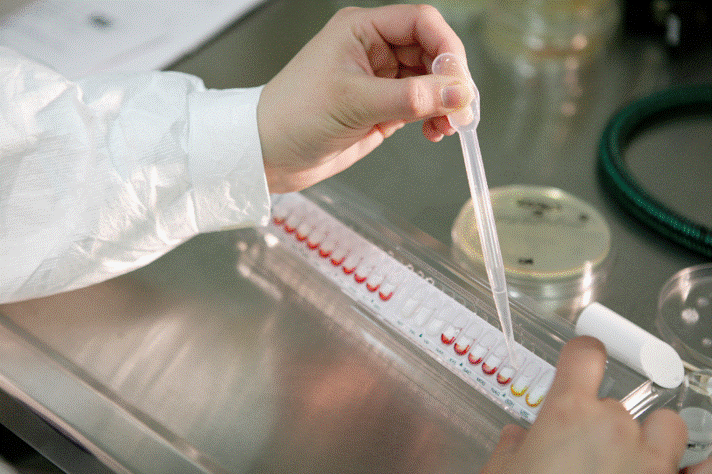 Prof. Dr. Ghada Fahmy Helaly
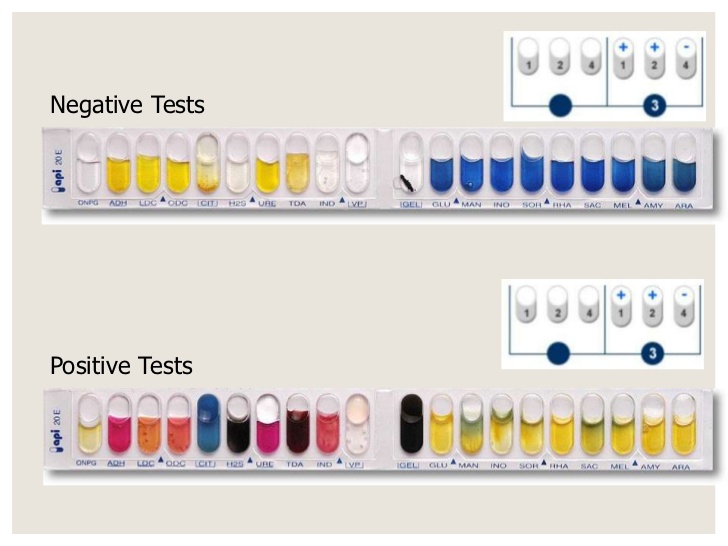 Prof. Dr. Ghada Fahmy Helaly
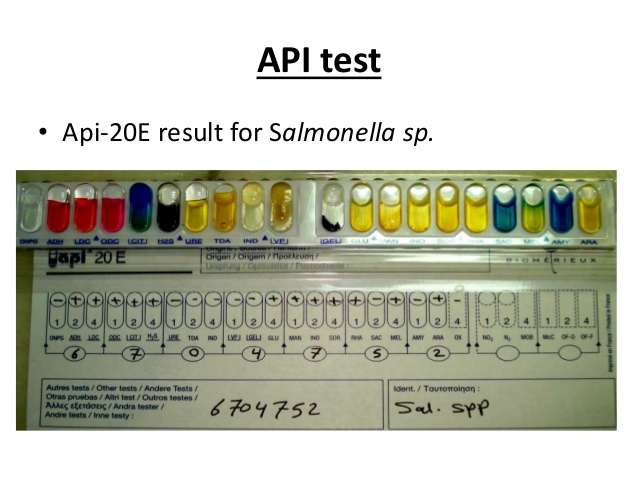 Prof. Dr. Ghada Fahmy Helaly
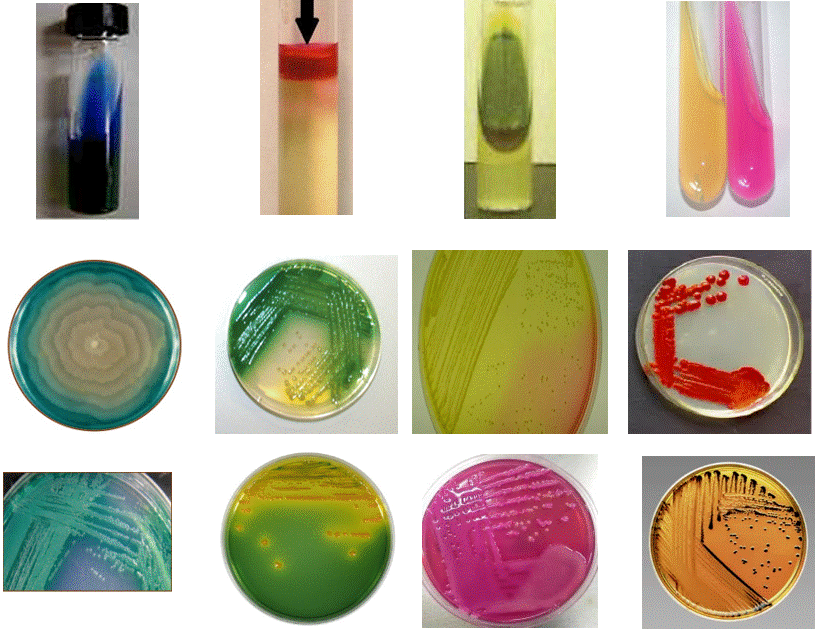 1                       2                     3                    4 




    5                      6                    7                     8                       




    9                     10               11                     12
Prof. Dr. Ghada Fahmy Helaly
1-citrate utilization test positive (Klebsilla pneumoniae)
2-indole positive ( E.coli )
3-PPA
4- Urease
5-swarming growth
6+9 – pseudomonus 
7- mannitol salt agar
8-Sarratia marcens
10- vibrio cholera ( as on TB)
11-MacConkey  lactose fermentation + (E.coli or Klebsiella)
12-Salmonella on SS
Prof. Dr. Ghada Fahmy Helaly